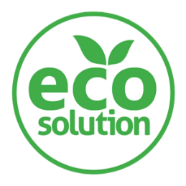 Reduce electricity consumption by 20% to 45%
ECOVEN S2
DESCRIPTION
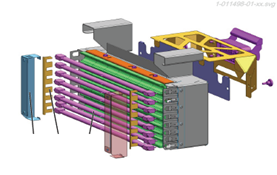 Value: Cost Optimisation, Sustainability
Equipment: Series 2 blowers, except PH & PM models 
Catalogue code: 978